Муниципальное казенное общеобразовательное учреждение «Малышево-Логовская средняя школа» Волчихинского района Алтайского края
Вакансии на 2024-2025 учебный год
Учитель химии-биологии
(учебная нагрузка 23 часа, заработная плата 24000руб.)
Сведения о населенном пункте:

 Адрес: Алтайский край, Волчихинский район, 
с. Малышев Лог, ул. Октябрьская,44 


расстояние до г. Барнаул 300км.; 
до районного центра 55км.
В МКОУ «Малышево-Логовская СШ»  обучается 102 учащихсяДля занятий задействованы 12 кабинетов
В 2023 году в школе открыт центр «Точка роста». Отремонтированы и оборудованы 2 кабинета:- кабинет физики- кабинет химии, биологии
В  школе функционирует школьный спортивный клуб «Чемпион», на базе которого проводятся районные и окружные соревнования.
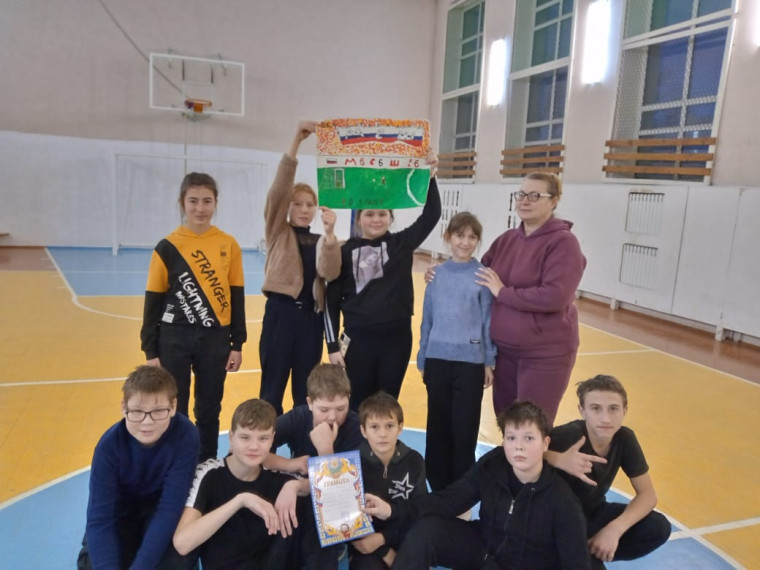 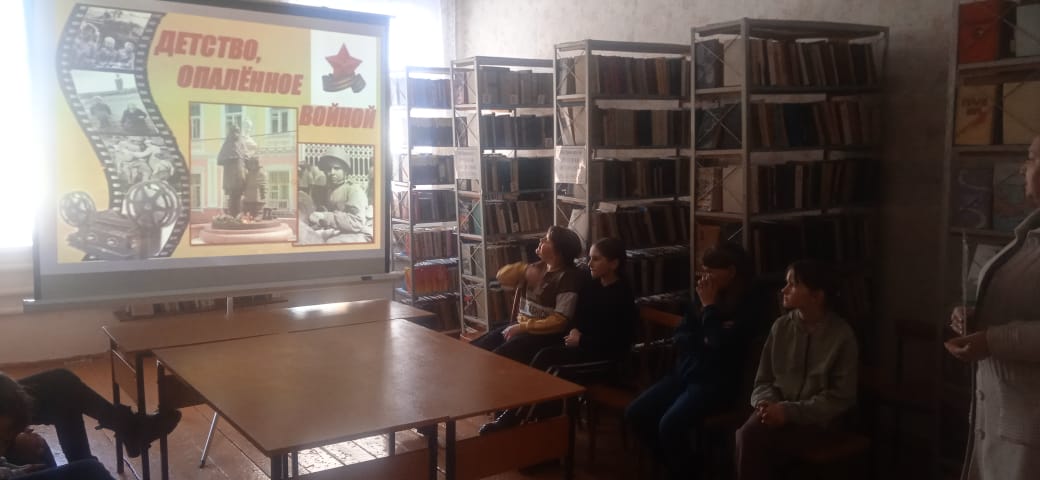 наличие социальной инфраструктуры:
 ФАП
 детский сад
 СДК
 сельская библиотека
фермерские хозяйства
 отделение почтовой связи
 торговые точки
храм
Меры методической поддержки молодого специалиста: - муниципальное объединение молодых учителей (Ассоциация молодых педагогов; - муниципальные конкурсы профессионального мастерства для молодых учителей (Учитель года Алтая номинация «Педагогический дебют»); - методическая поддержка, наставничество;
Меры социальной поддержки:
 - муниципальные «подъемные» 
(в размере 40 000 рублей);
 - компенсация коммунальных выплат 2800 руб. ежемесячно;
- выпускникам вузов и ссузов, трудоустраивающимся впервые в течение первого года работы-30%, второго-20%, третьего-10%  доплаты к должностному окладу
Контакты:

Директор школы – Ермакова Наталья Петровна
Тел. (838565)24342
school-m_log@mail.ru 

https://shkolamalyshevologovskaya-r22.gosweb.gosuslugi.ru